Overview over CEA Saclay RF test stands and use of the FMC IOxOS ADC3111 board
Alexis Gaget & Françoise Gougnaud
with Daniel Bogard, Adelino Gomes
CEA Saclay Irfu
EPICS meeting May 2016
OUTLINE
CEA control packages in the ESS collaboration
ESS control box for RF test stands
The 704 MHz pulsed RF source test stand
Control of the RF source for the coupler conditioning test
Requirements for conditioning fast acquisition
Solutions selected by ESS ICS
Measurement of the ESS ICS driver
Results according to our context
Modifications
Measurement including our modifications
|  PAGE 2
CEA control packages in the  Collaboration
Source and LEBT control at Catania


Contribution for the RFQ control


Several RF test stands at Saclay for ESS

Cavity coupler conditioning test with the currently RF 704 MHz source

RF power tests on the ESS prototype cryomodule ECCTD

ESS RFQ coupler conditioning test with the pulsed RF 352 MHz source   NEW and late 2016

704 MHz pulsed RF source to test the power couplers for ESS linac   NEW and summer 2017
|  PAGE 3
Ess control box for RF test stands
Choice to use EPICS for Saclay RF test stands

Fast acquisition needed by the different coupler conditioning tests

Choice to use the VME64X ESS platform (first one available) based on IOxOS boards for Saclay RF test stands with  the ESS EPICS Environment 










See “ESS EPICS Environment Integration at CEA Saclay” by Nicolas Senaud
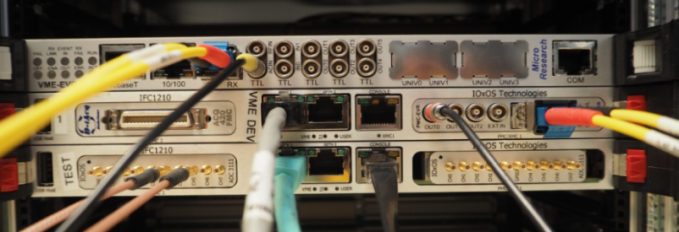 MRF Timing System
IOxOS CPU 1210
with FMC ADC3111
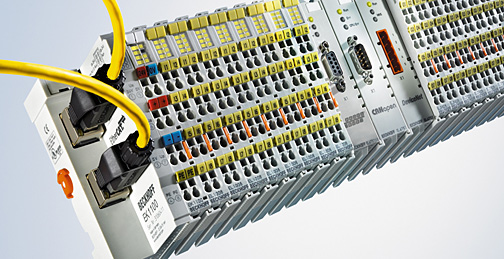 Beckhoff on EtherCAT
|  PAGE 4
the 704 MHz pulsed RF source test stand
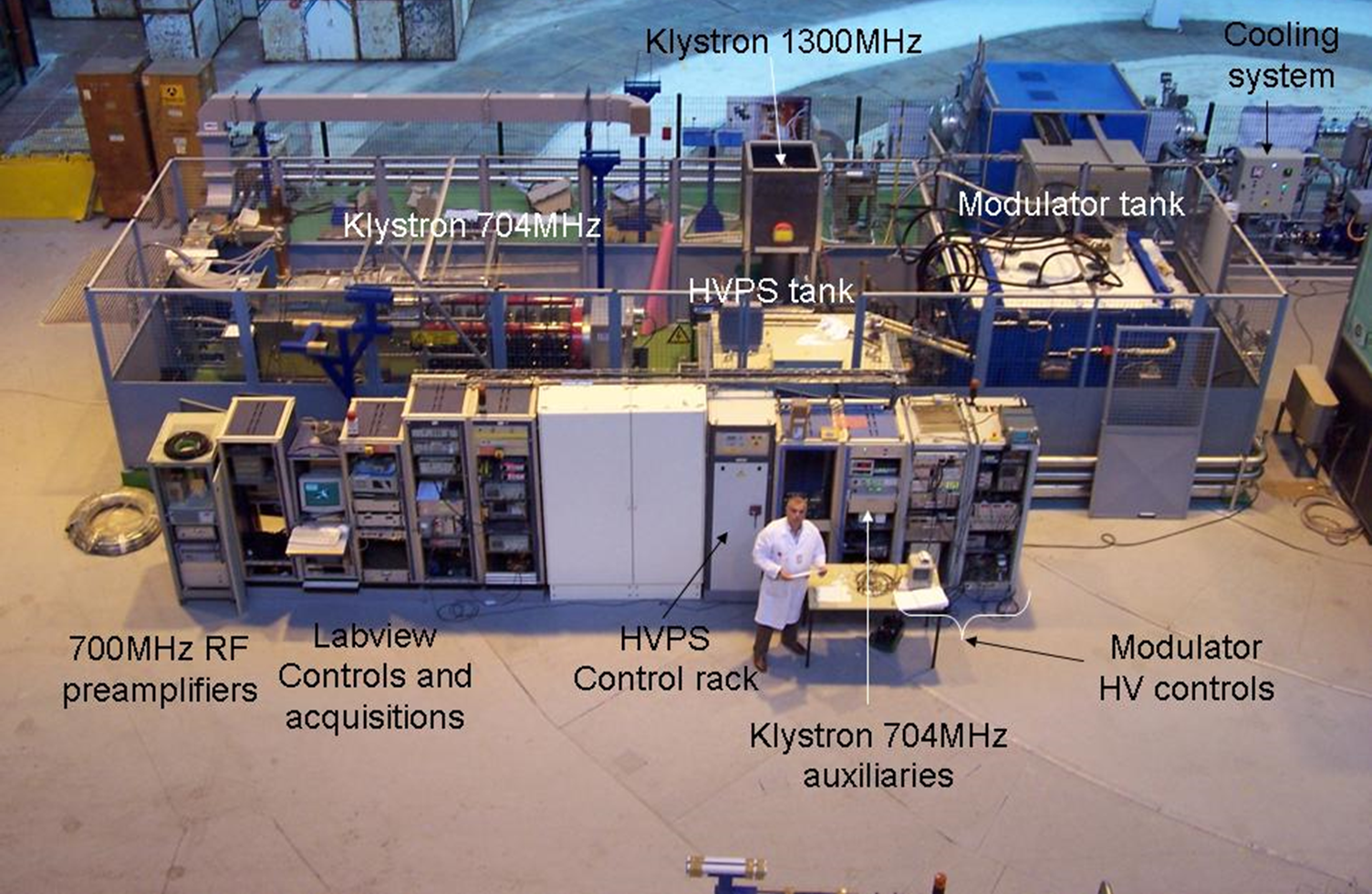 The 704 MHz pulsed RF source will be used for the prototype and series coupler conditioning test

Heterogeneous controls of HV modulator and klystron are being moved to EPICS
|  PAGE 5
Control of the RF source AND the coupler conditioning TEST STAND
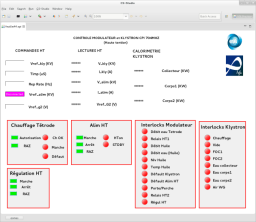 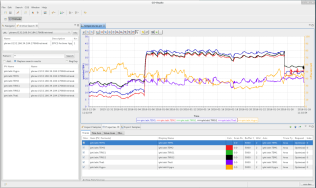 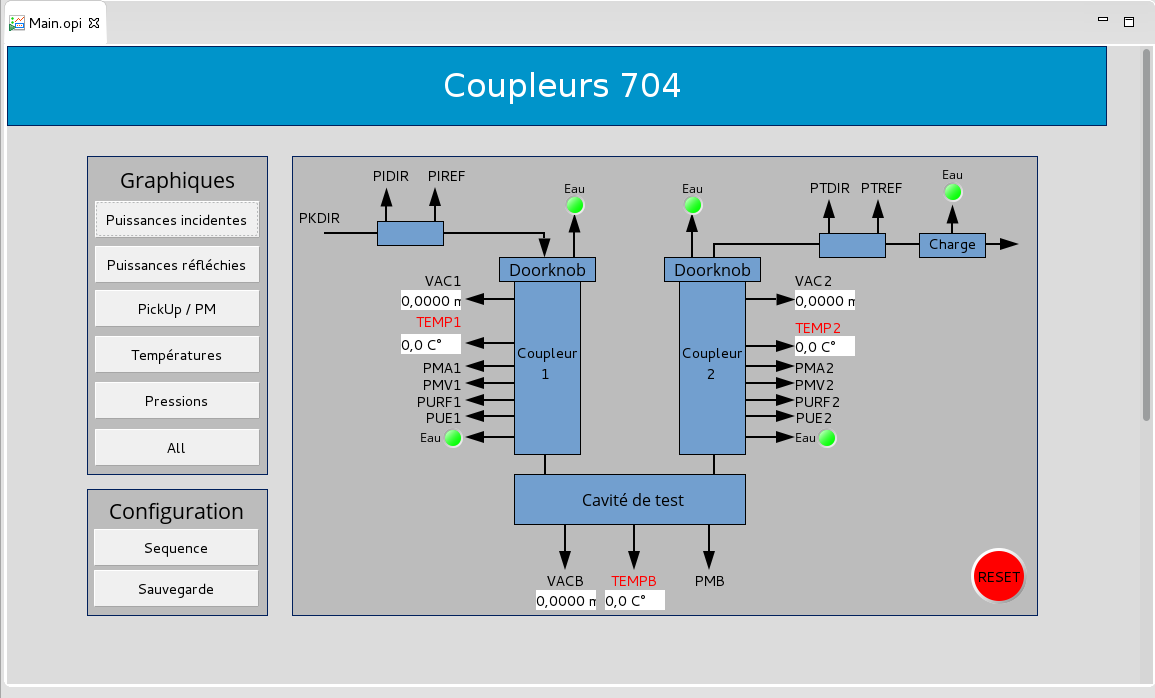 Archiver
Appliance
Channel Access
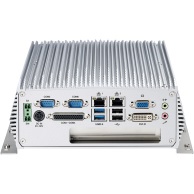 ESS VME/IOxOS
CEA EEE
NISE 3500  IPC
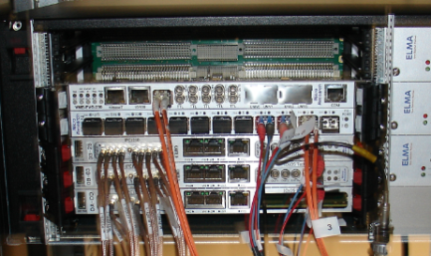 Beckhoff/EtherCAT
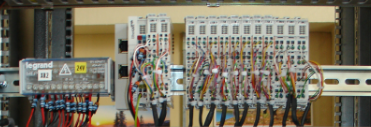 Modbus/Tcp
LAN
GPIB
Interlocks 
PLC V350 Unitronix
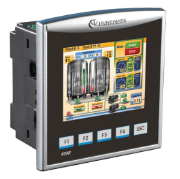 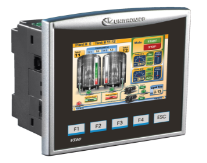 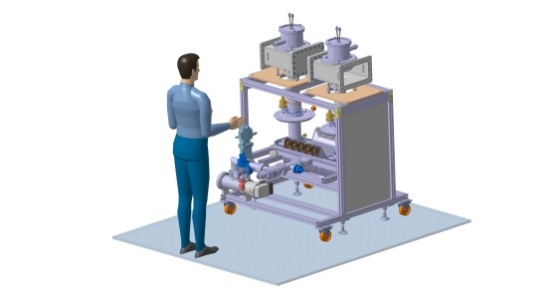 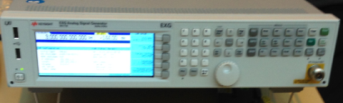 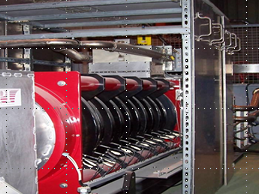 Water
vacuum
Safety
RF
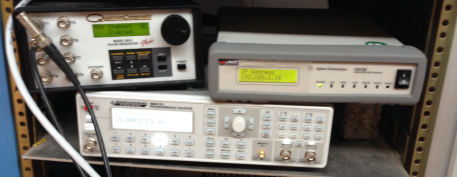 Security box
|  PAGE 6
Klystron 704MHz
HV Modulator
Requirements for conditioning fast acquisition
Hardware Requirements
Sampling rate from 250KSamples/s up to 1MSamples/s

External trigger to synchronize the acquisitions

At least 18 channels


Software requirements
Display windows from 5ms up to 10ms at 1MS/s -> Waveform up to 10000 samples

Sampling rate configurable 

Measurement functions (min, max, average, sum ...) using configurable cursor and threshold

Non linear conversion
|  PAGE 7
Solution selected by ess ics
Ioxos ifc1210 single board      adc3111 fast acquisition mezzanine card
VME64x
Realtime Linux
CPU 1.2GHz
1 slot FMC
1 slot FMC / PMC
2 Ethernet slots
8 channels
External trigger
16 bits resolution
Sampling rate : 50KSamples/s up to 250MSamples/s
Up to 16384 Samples per channel
+/- 0.5V Range
DC Coupling
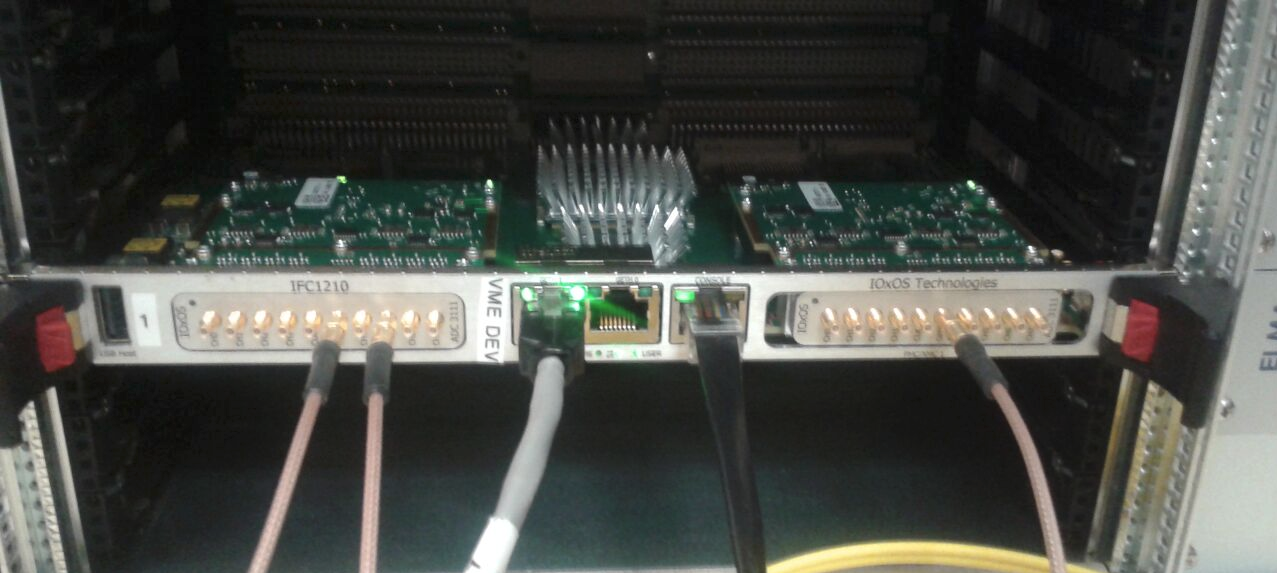 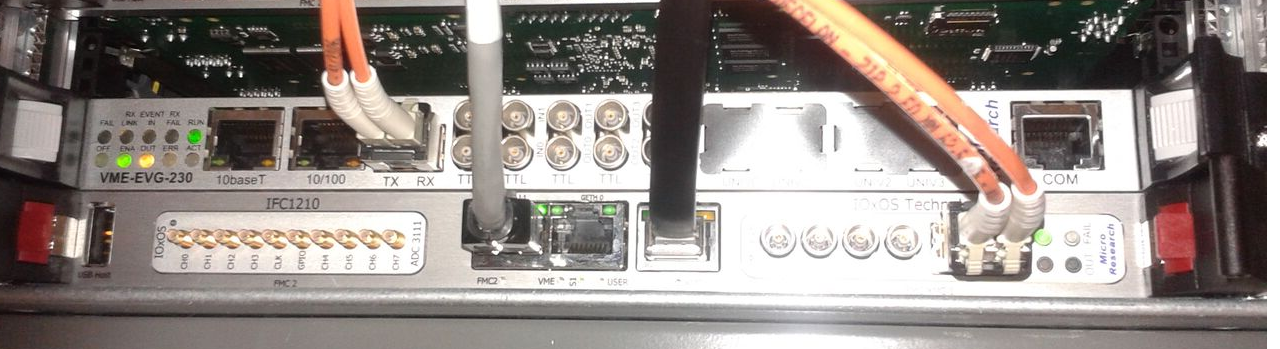 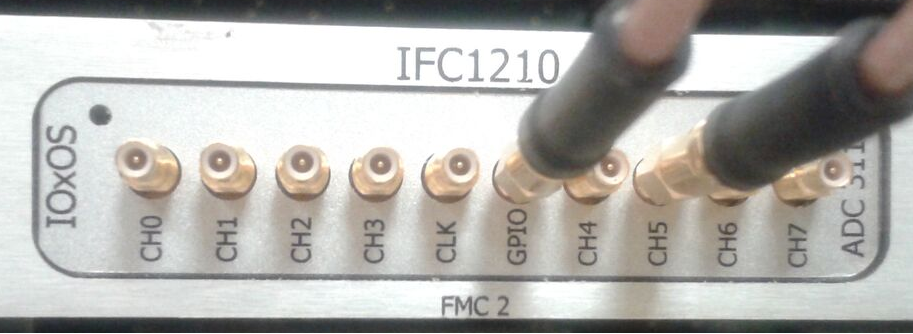 PSI EPICS Driver updated by ESS ICS
Waveform up to 16384
Sampling rate configurable 
Configurable trigger (source, delay, edge …)
Measurement function (min, max, top average...etc)
Oscilloscope type function (gain, offset...etc)
Linear conversion
Common interface for a family of ADC modules (ADC3310, ADC3111, D-tAcq …)
|  PAGE 8
Measurement of the ess ics driver
Conditions
ESS ICS EPICS Database
14Hz repetition frequency
16 channels
Pulses from 16 samples to 16384 samples
Sampling rate from 250KS/s to 1MS/s
ifc1210 single board results
Memory : 51,2%
Network : 14Mo
Load average: up to 30%
CPU
Samples
|  PAGE 9
Results according to our context
All PVs provided are not necessary  
Linear conversion is useful but also non linear conversion needed 
Too much network used, no need to display so many samples 
Available measurement functions not useful (no cursor)
Modifications
Development of an EPICS module « FastAcquisition » using only needed record
Development of an EPICS module « DataProcessing » to measure each channel with its owns cursors, returns a compressed waveform of N samples (configurable) and converts a waveform using a non linear function
EPICS PSI Driver
Updated by ICS
FastAcquisition
DataProcessing
(conversion, cursor, average signal…)
EPICS
EPICS
EPICS Events
Signal
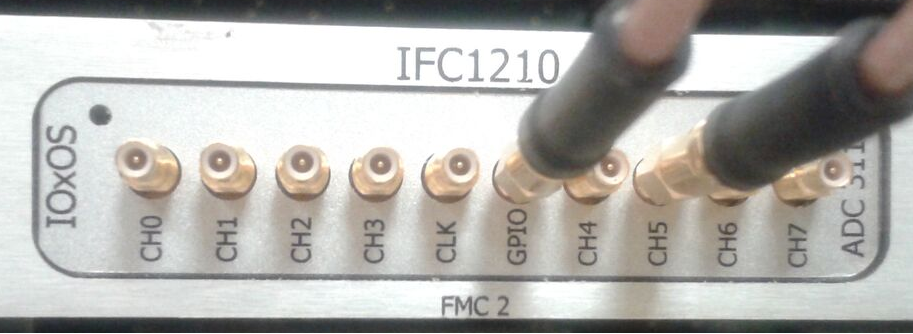 Signal waveform
|  PAGE 11
Measurement including our modifications
Conditions
With non linear conversion and processing
14Hz repetition frequency 
16 channels
Pulses from 5000 samples to 16384 samples
Sampling rate from 250KS/s to 1MS/s.
Our need is respected : 10000samples at 1MS/s
ifc1210 single board results
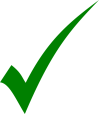 Memory : 5%
Network : 1Mo
Load average: up to 100%
Some reboot and freeze
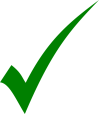 CPU
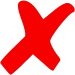 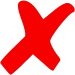 Samples
|  PAGE 12
conclusion
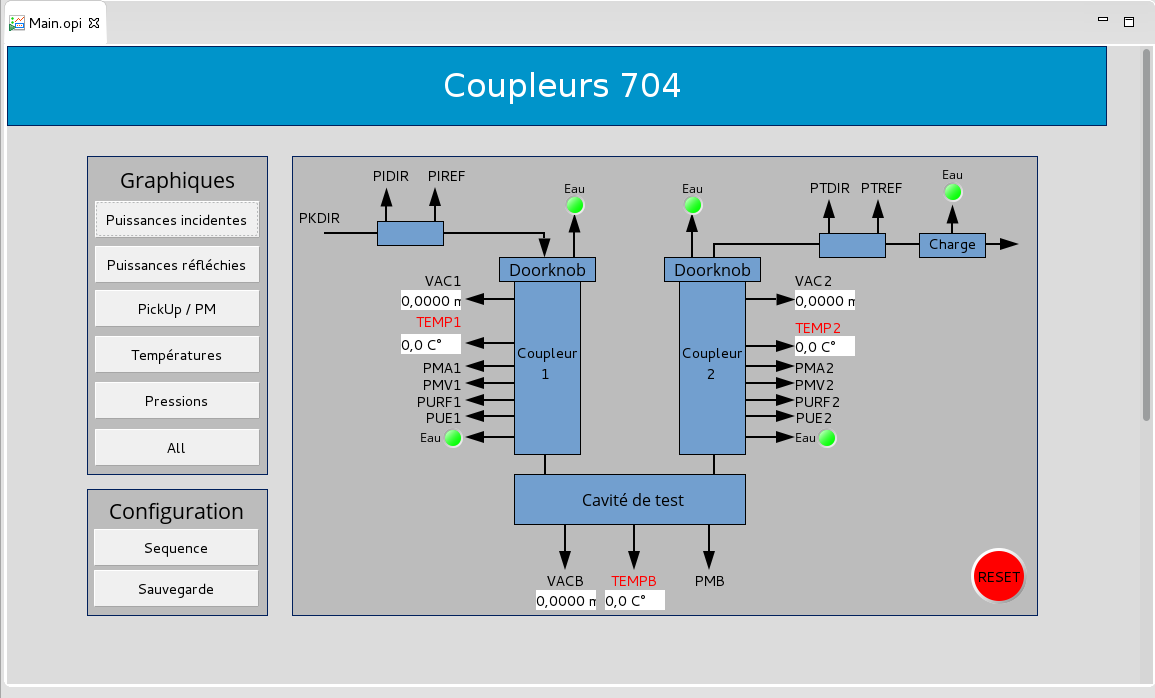 We are ready for the coupler
 conditioning test
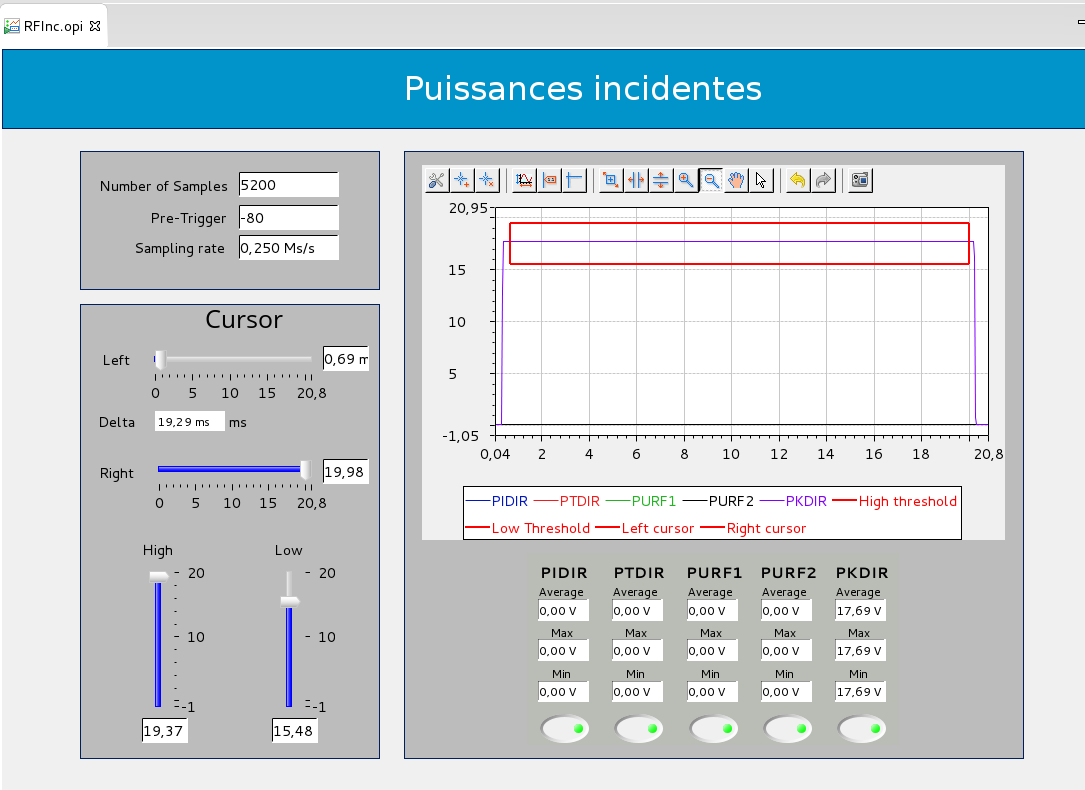 Many thanks to ESS ICS
 support and efficiency
|  PAGE 13